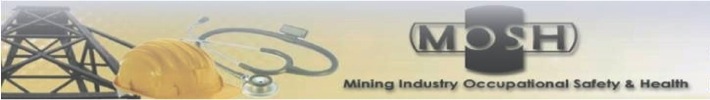 “Day of Learning”
 on
“Value Added Drilling and Blasting Practices”
A view on mechanisationDeclan Vogt
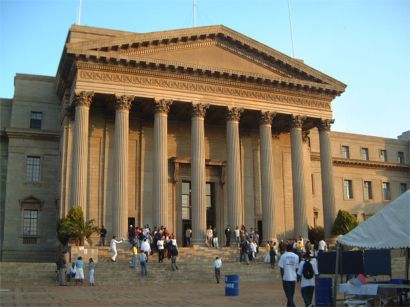 CMMS: Who are we?
Academic institution
Teaching
Research
Industry institution
Get mechanisation implemented in mines
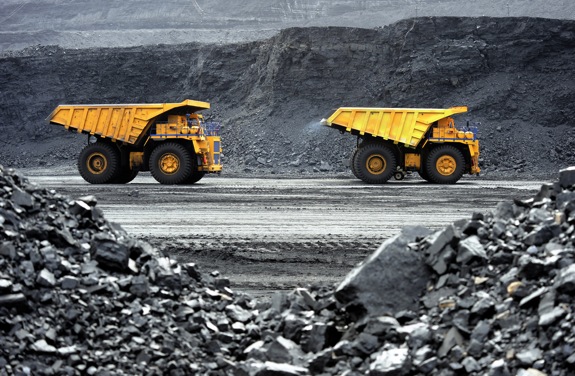 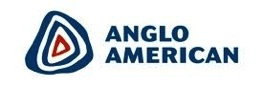 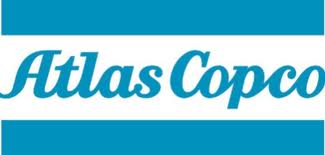 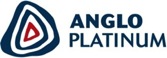 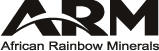 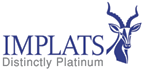 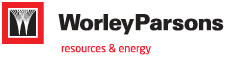 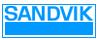 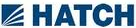 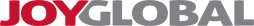 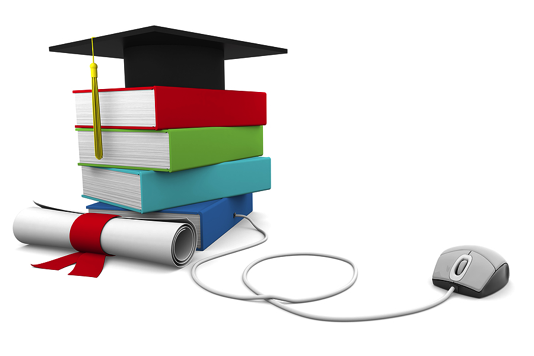 What do we do?
Education
Systems thinking
Thought leadership
System
People
Process
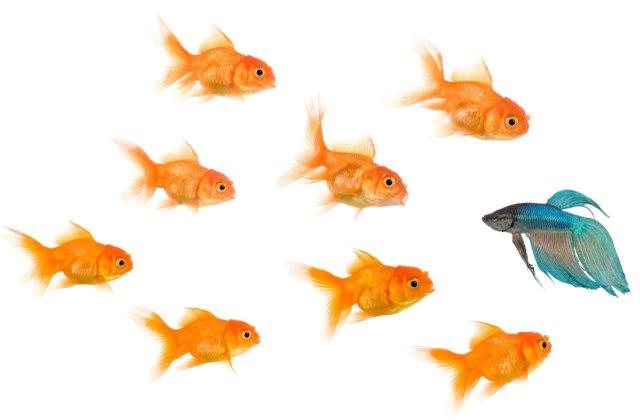 Technology
Agenda
A vision of the future
Bringing it home
Some questions
Conclusion
RockTech Centre – Sustainable Mine and Innovation for the Future
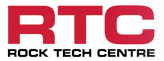 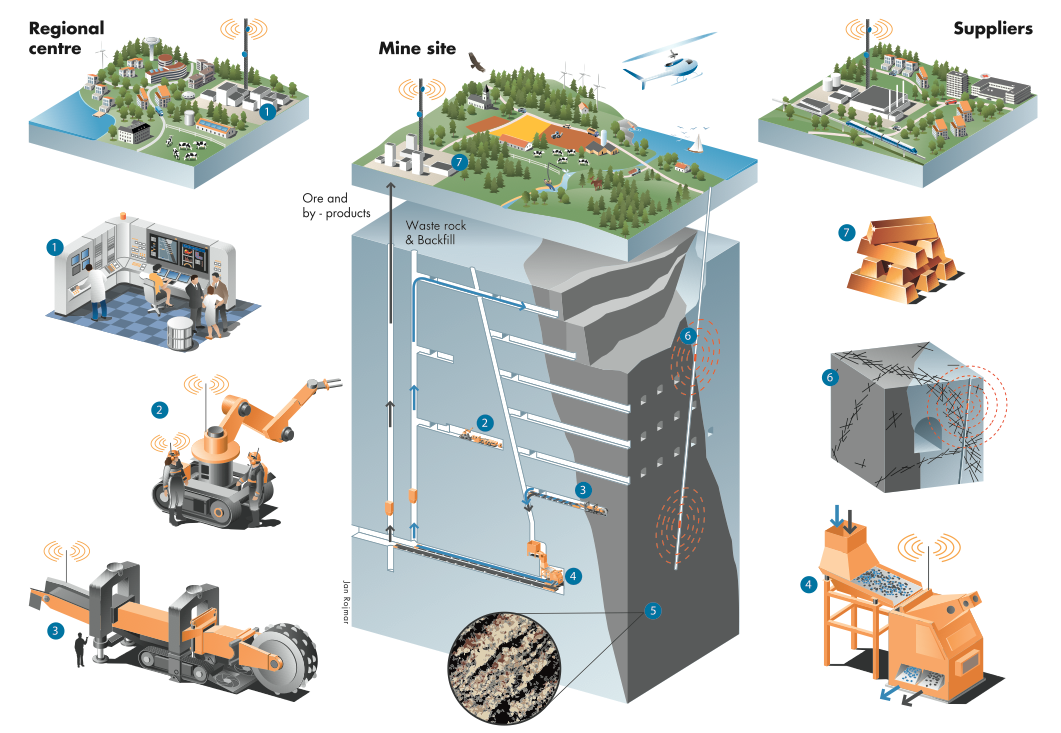 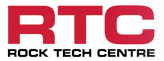 One control room
Information from:
Rock
Personnel
Machinery
Fine tuned process
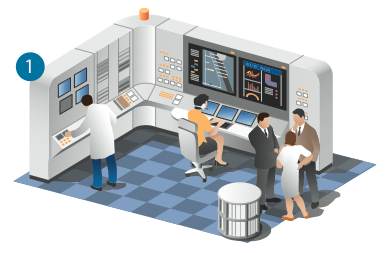 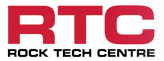 No human presence in production areas
All processes remote controlled or automated
Maintenance in safe areas
All electric – no diesel
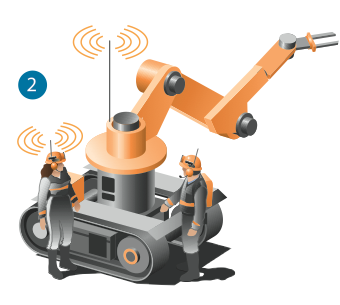 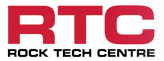 Continuous mechanical excavation
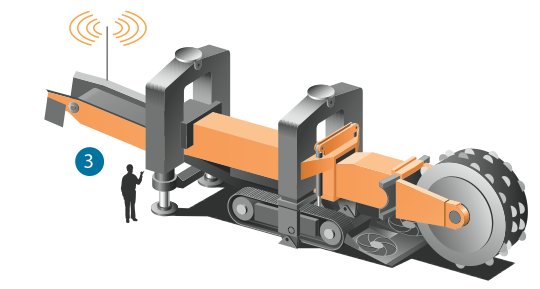 The future mine is a lean mine
Continuous process required
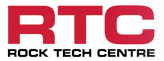 Pre-concentration
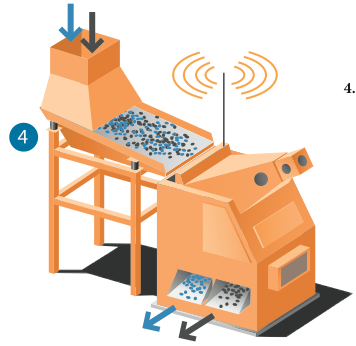 Barren rock is separated underground
Minimize energy
Minimize environmental impact
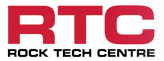 Resource characterization - mineralogy
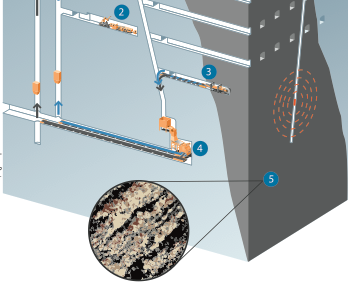 Product control at face
Maximize in situ value
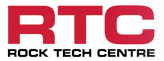 Resource characterization –           structural control
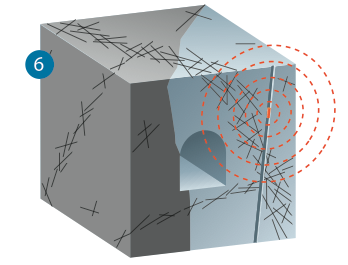 Structures are mapped for process control
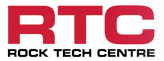 Final product
Waste rock becomes products
Metal manufactured on site
Greater value add contributes to richer social life
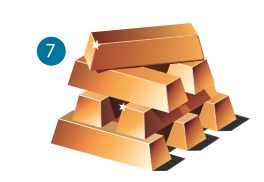 Agenda
A vision of the future
Bringing it home
Some questions
Conclusion
We are under pressure
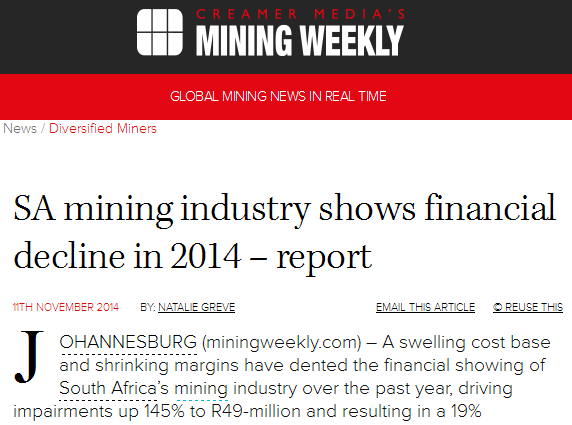 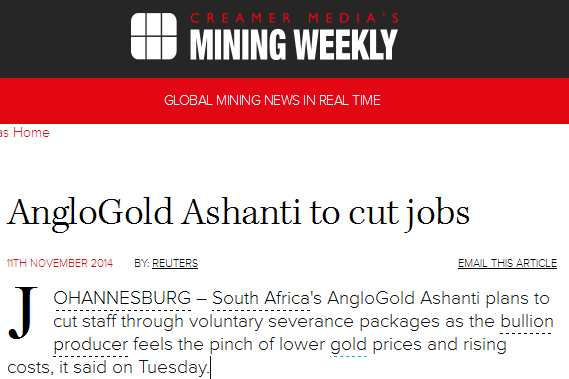 Productivity is going down
PWC, Mining for efficiency, August 2014
Platinum cost curve
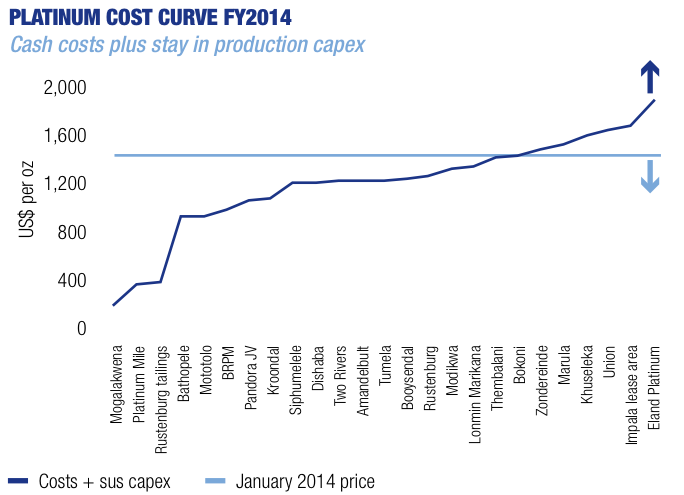 Price
12/11/14
Baxter, Platinum state of the nation, January 2014
Gold cost curve
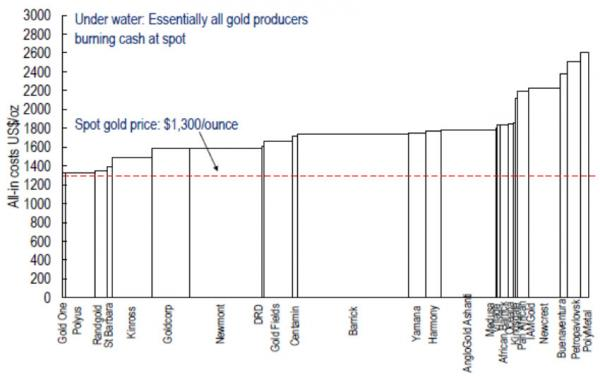 Citi reported in http://juniorgoldminerseeker.blogspot.com
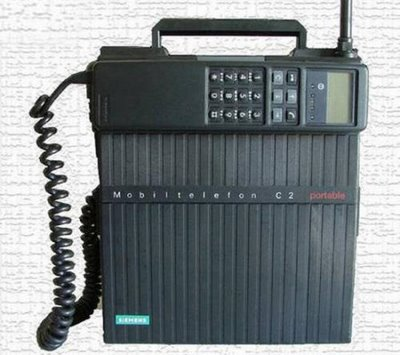 Modernise
Costs must come down
Safety must go up
Continuous production
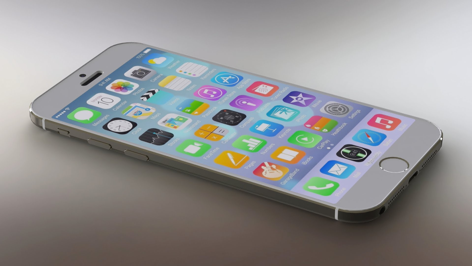 It was done in coal
For one coal section, historical conventional performance compared to current
continuous miner performance (pers comm.)
Agenda
A vision of the future
Bringing it home
Some questions
Conclusion
Can mechanisation work everywhere?
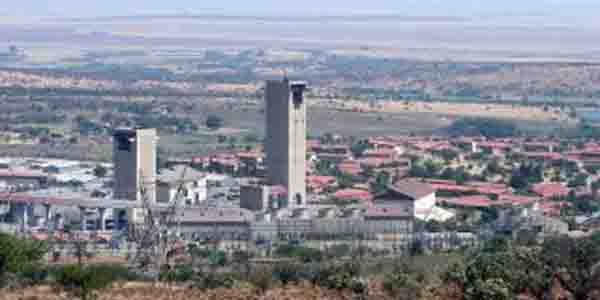 Old shafts
Size for access
Size for ventilation
Capital cost vs life of mine
Orebodies
Dip
Thickness
Hardness
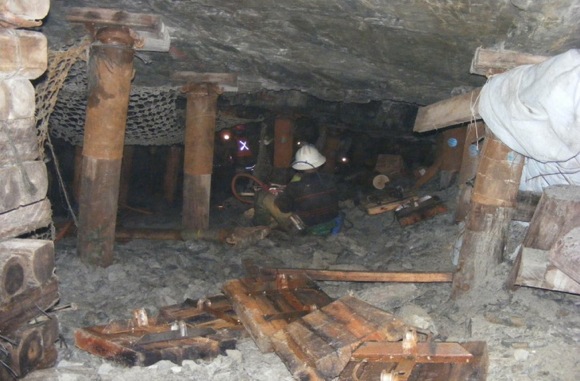 Can we make machines in SA?
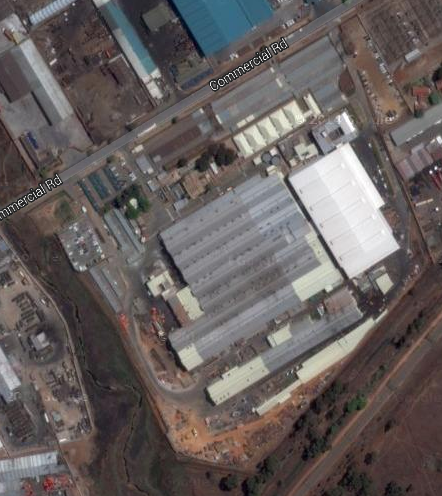 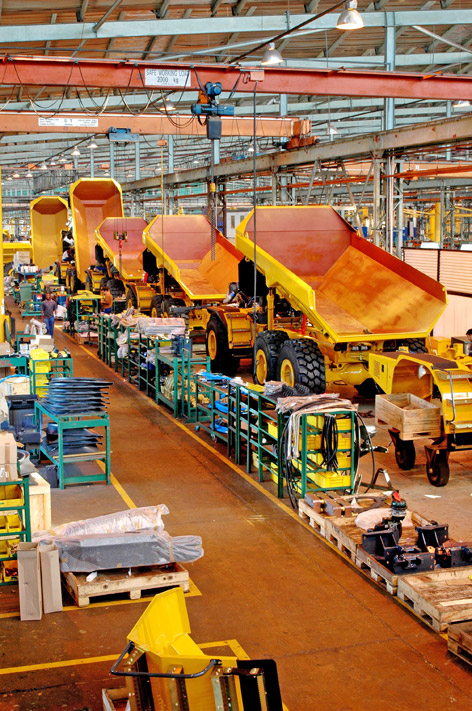 Google Maps/JoyGlobal
Bell Equipment
Time horizons
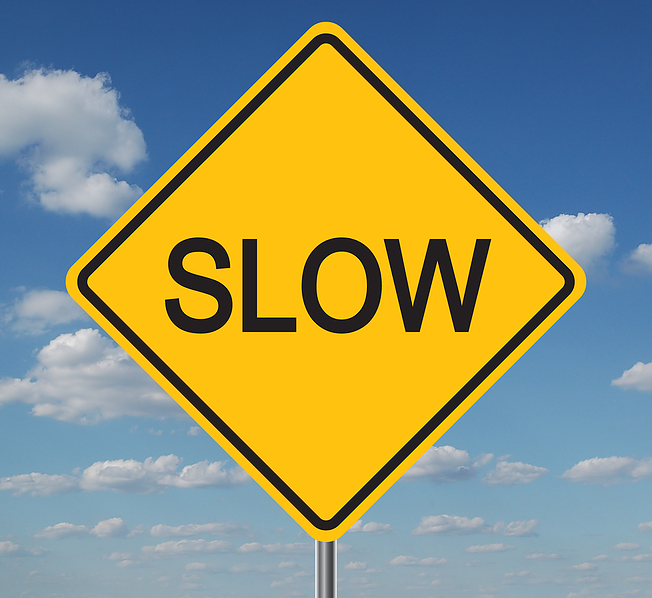 Perceived high risk
High capital cost
System change
Explosives are pretty good, aren’t they
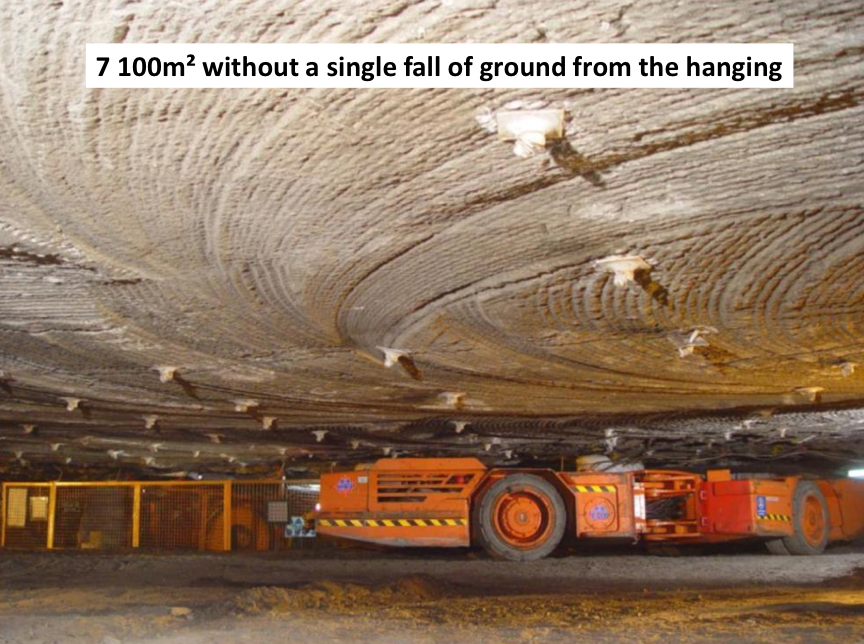 Source: Sandvik Mining and Construction
Does the blast not help in dissipating seismic activity?
Change from rapid to continuous
Damage
Re-entry times
Backfill
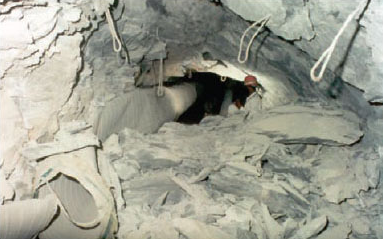 Stacey, Journal of SAIMM 112:8
The labour issue
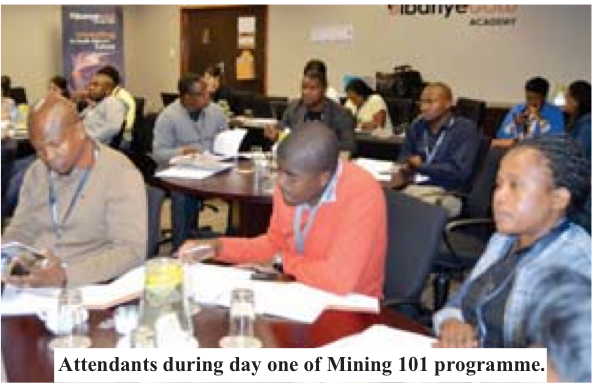 Jobs will move
People will be safer
Jobs will be more rewarding
Sibanye Gold
Agenda
A vision of the future
Bringing it home
Some questions
Conclusions
Conclusions
Mechanisation is coming
but not to all mines

In the meantime: drilling and blasting is part of a system
The system improves if the drilling and blasting is improved
Acknowledgements
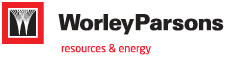 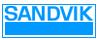 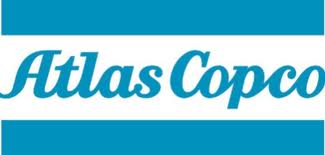 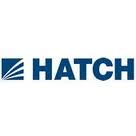 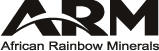 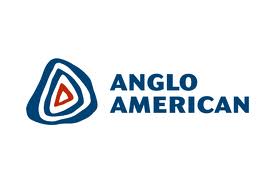 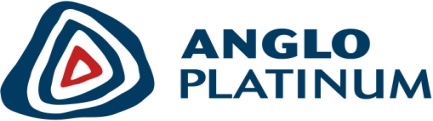 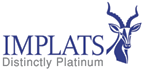 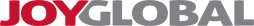 ?
declan.vogt@wits.ac.za